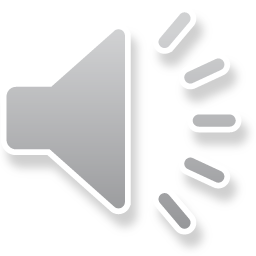 20XX
商业计划书
Lorem ipsum dolor sit amet, consectetuer adipiscing elit. Aenean commodo ligula eget dolor. Cum sociis natoque penatibus et magnis dis parturient montes, nascetur ridiculus mus.
xiazaii
01.项目介绍
Lorem ipsum dolor sit amet, consectetuer adipiscing elit. Aenean commodo ligula eget dolor. Aenean massa.
目 录
02.市场分析
Lorem ipsum dolor sit amet, consectetuer adipiscing elit. Aenean commodo ligula eget dolor. Aenean massa.
CONTENTS
03.项目规划
Lorem ipsum dolor sit amet, consectetuer adipiscing elit. Aenean commodo ligula eget dolor. Aenean massa.
04.投资回报
Lorem ipsum dolor sit amet, consectetuer adipiscing elit. Aenean commodo ligula eget dolor. Aenean massa.
01.项目简介
Lorem ipsum dolor sit amet, consectetur adipiscing elit. Quisque ultrices venenatis ultrices. Duis et lectus sapien. Etiam tempor sodales gravida.
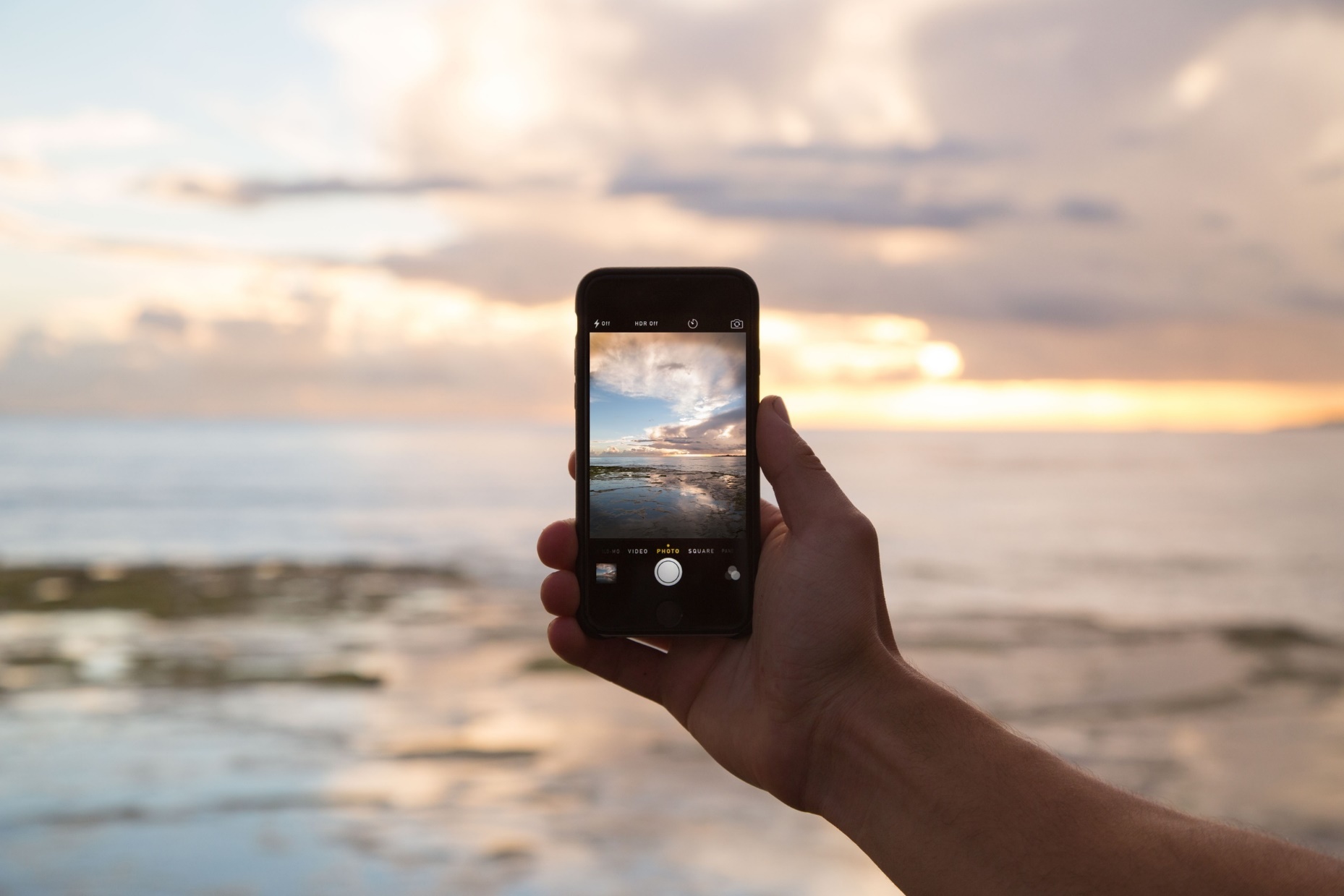 1.1 项目简介
项目简介
Project description
Lorem ipsum dolor sit amet, consectetur adipiscing elit. Quisque ultrices venenatis ultrices. Duis et lectus sapien. Etiam tempor sodales gravida.
1.2 商业模式
Lorem ipsum
Lorem ipsum dolor sit amet, consectetuer adipiscing elit. Aenean commodo ligula eget dolor.
Lorem ipsum
Lorem ipsum dolor sit amet, consectetuer adipiscing elit. Aenean commodo ligula eget dolor.
Lorem ipsum
Lorem ipsum dolor sit amet, consectetuer adipiscing elit. Aenean commodo ligula eget dolor.
Lorem ipsum
Lorem ipsum dolor sit amet, consectetuer adipiscing elit. Aenean commodo ligula eget dolor.
1.3 团队介绍
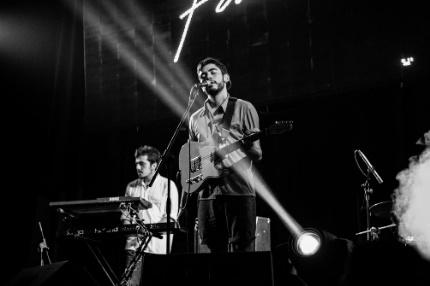 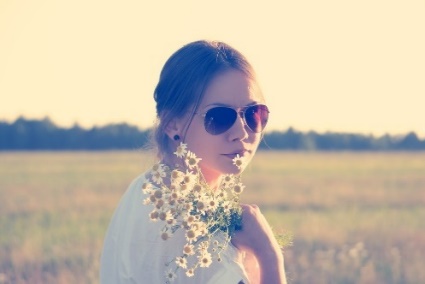 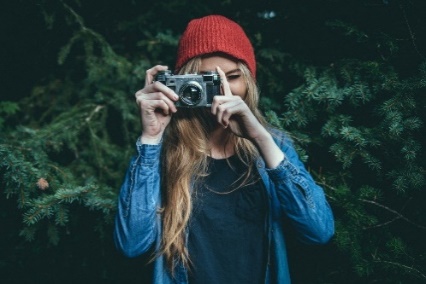 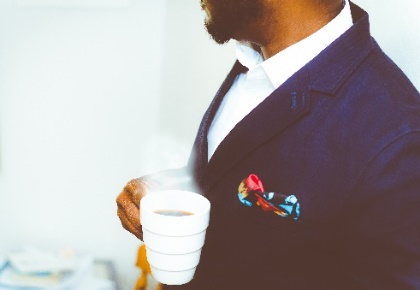 财务
总监
设计
总监
CEO
COO
YOUR NAME
YOUR NAME
YOUR NAME
YOUR NAME
Lorem ipsum dolor sit amet, consectetuer adipiscing elit. Aenean commodo ligula eget dolor.
Lorem ipsum dolor sit amet, consectetuer adipiscing elit. Aenean commodo ligula eget dolor.
Lorem ipsum dolor sit amet, consectetuer adipiscing elit. Aenean commodo ligula eget dolor.
Lorem ipsum dolor sit amet, consectetuer adipiscing elit. Aenean commodo ligula eget dolor.
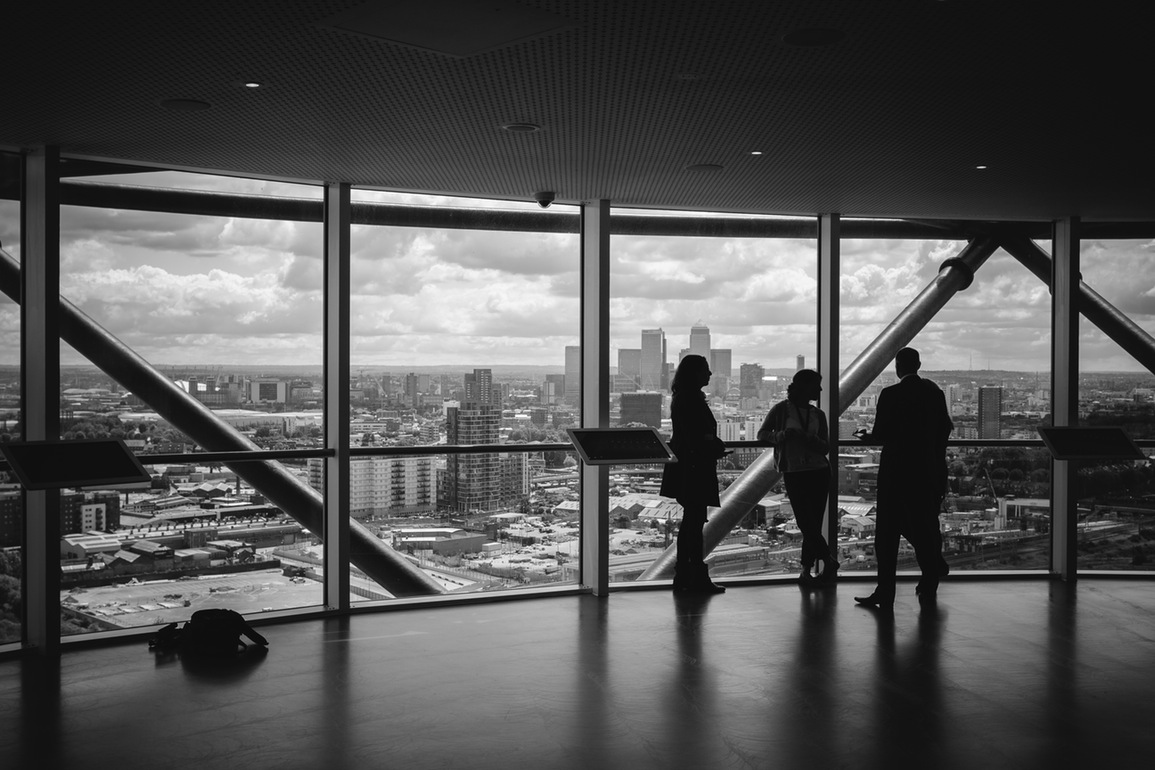 公司简介
Lorem ipsum dolor sit amet, consectetur adipiscing elit. Quisque ultrices venenatis ultrices. Duis et lectus sapien. Etiam tempor sodales gravida. Lorem ipsum dolor sit amet, consectetur adipiscing elit. Quisque ultrices venenatis ultrices. Duis et lectus sapien. Etiam tempor sodales gravida.
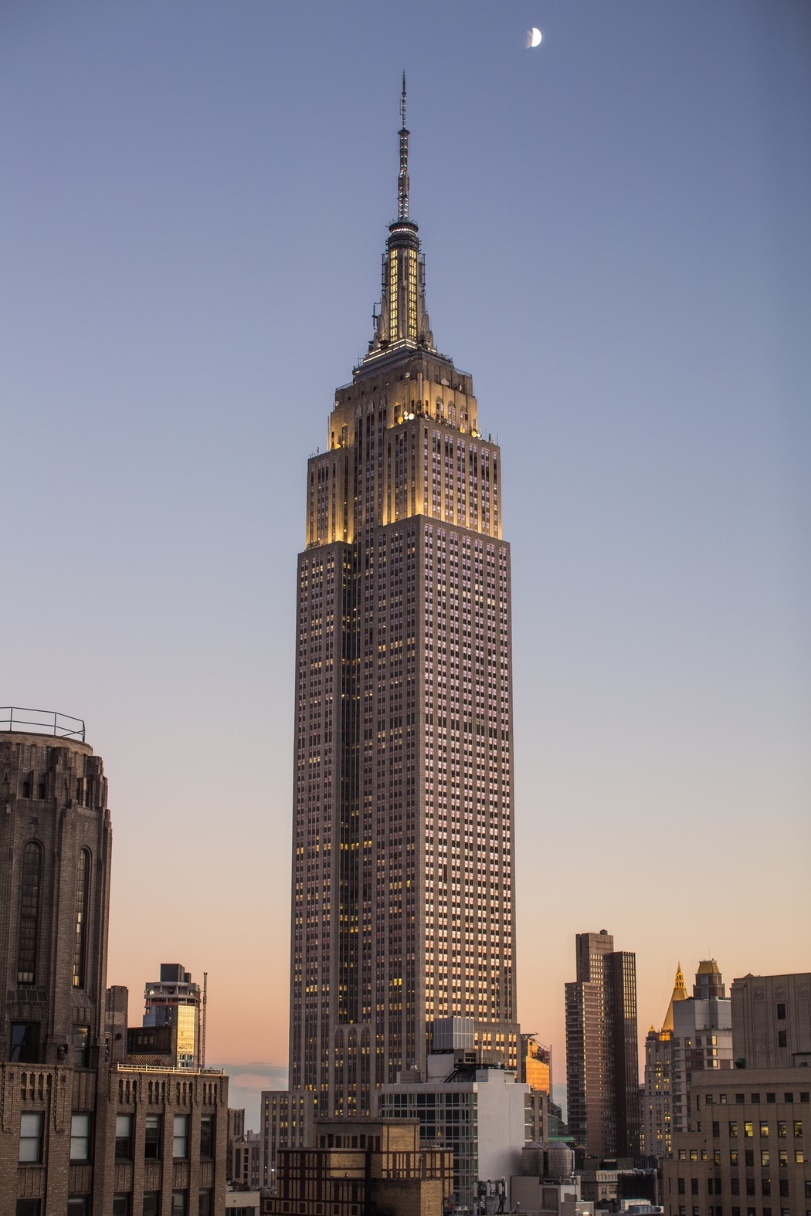 1.5 公司介绍
ALL ABOUT
THE COMPANY
Lorem ipsum dolor sit amet, consectetur adipiscing elit. Donec luctus nibh sit amet sem vulputate, venenatis bibendum orci pulvinar. Nullam nec lorem ut
了解更多
Lorem ipsum
Lorem ipsum
Lorem ipsum dolor sit amet, consectetuer adipiscing elit. Aenean commodo ligula eget dolor.
Lorem ipsum dolor sit amet, consectetuer adipiscing elit. Aenean commodo ligula eget dolor.
02.市场分析
Lorem ipsum dolor sit amet, consectetur adipiscing elit. Quisque ultrices venenatis ultrices. Duis et lectus sapien. Etiam tempor sodales gravida.
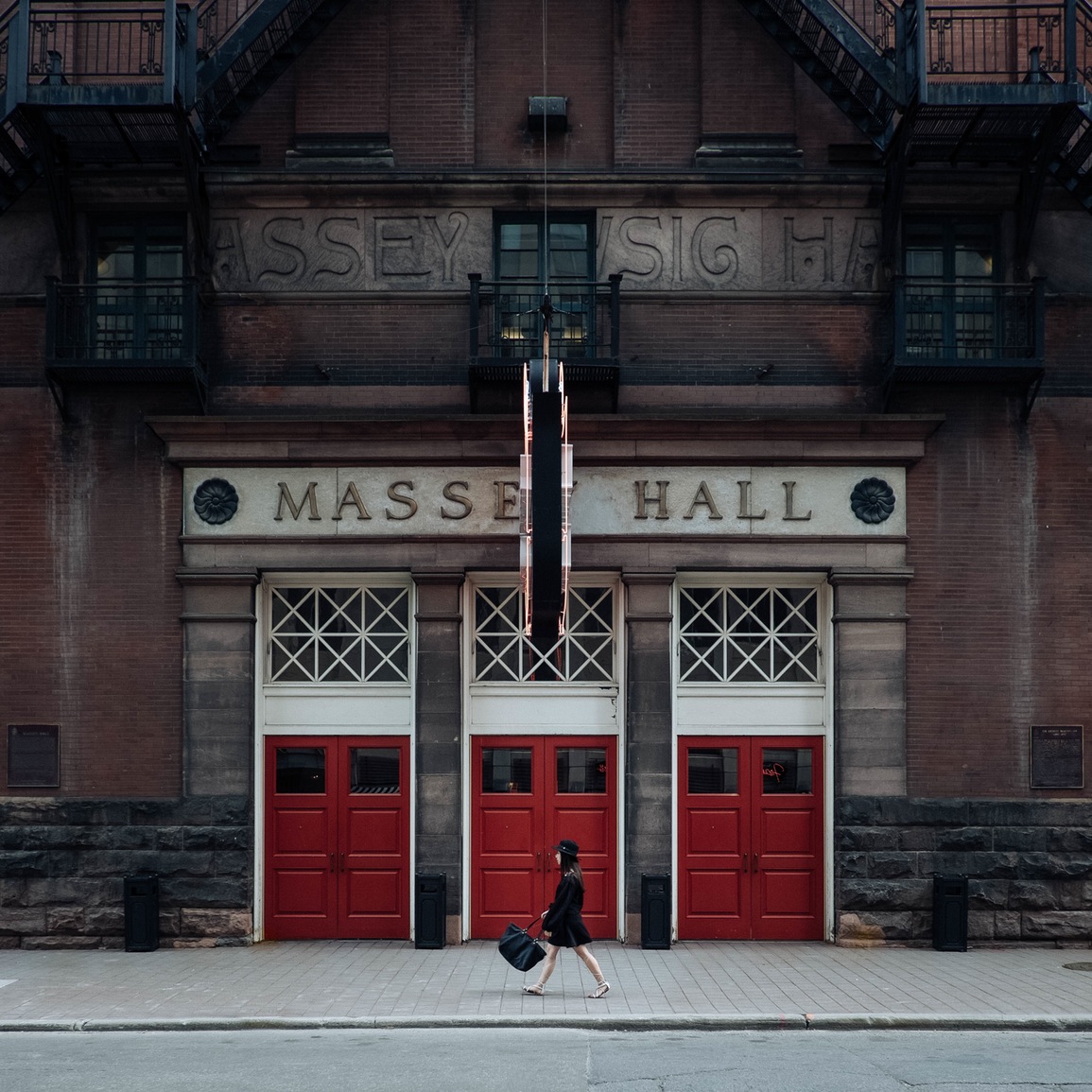 2.1市场价值
ALL ABOUT
THE MARKET
Lorem ipsum dolor sit amet, consectetur adipiscing elit. Donec luctus nibh sit amet sem vulputate, venenatis bibendum orci pulvinar. Nullam nec lorem ut
了解更多
80%
60%
Lorem ipsum
Lorem ipsum
Lorem ipsum dolor sit amet, consectetuer adipiscing elit.
Lorem ipsum dolor sit amet, consectetuer adipiscing elit.
2.2 市场分析
Lorem ipsum
Lorem ipsum
Curabitur elementum posuere pretium. Quisque nibh dolor, dignissim ac dignissim ut, luctus ac urna. Aliquam aliquet non massa quis tincidunt.
Curabitur elementum posuere pretium. Quisque nibh dolor, dignissim ac dignissim ut, luctus ac urna. Aliquam aliquet non massa quis tincidunt.
Lorem ipsum
Lorem ipsum
Curabitur elementum posuere pretium. Quisque nibh dolor, dignissim ac dignissim ut, luctus ac urna. Aliquam aliquet non massa quis tincidunt.
Curabitur elementum posuere pretium. Quisque nibh dolor, dignissim ac dignissim ut, luctus ac urna. Aliquam aliquet non massa quis tincidunt.
2.2 市场分析
Lorem ipsum
Lorem ipsum
Lorem ipsum dolor sit amet, consectetuer adipiscing elit. Aenean commodo ligula eget dolor.
Lorem ipsum dolor sit amet, consectetuer adipiscing elit. Aenean commodo ligula eget dolor.
Lorem ipsum
Lorem ipsum
Lorem ipsum dolor sit amet, consectetuer adipiscing elit. Aenean commodo ligula eget dolor.
Lorem ipsum dolor sit amet, consectetuer adipiscing elit. Aenean commodo ligula eget dolor.
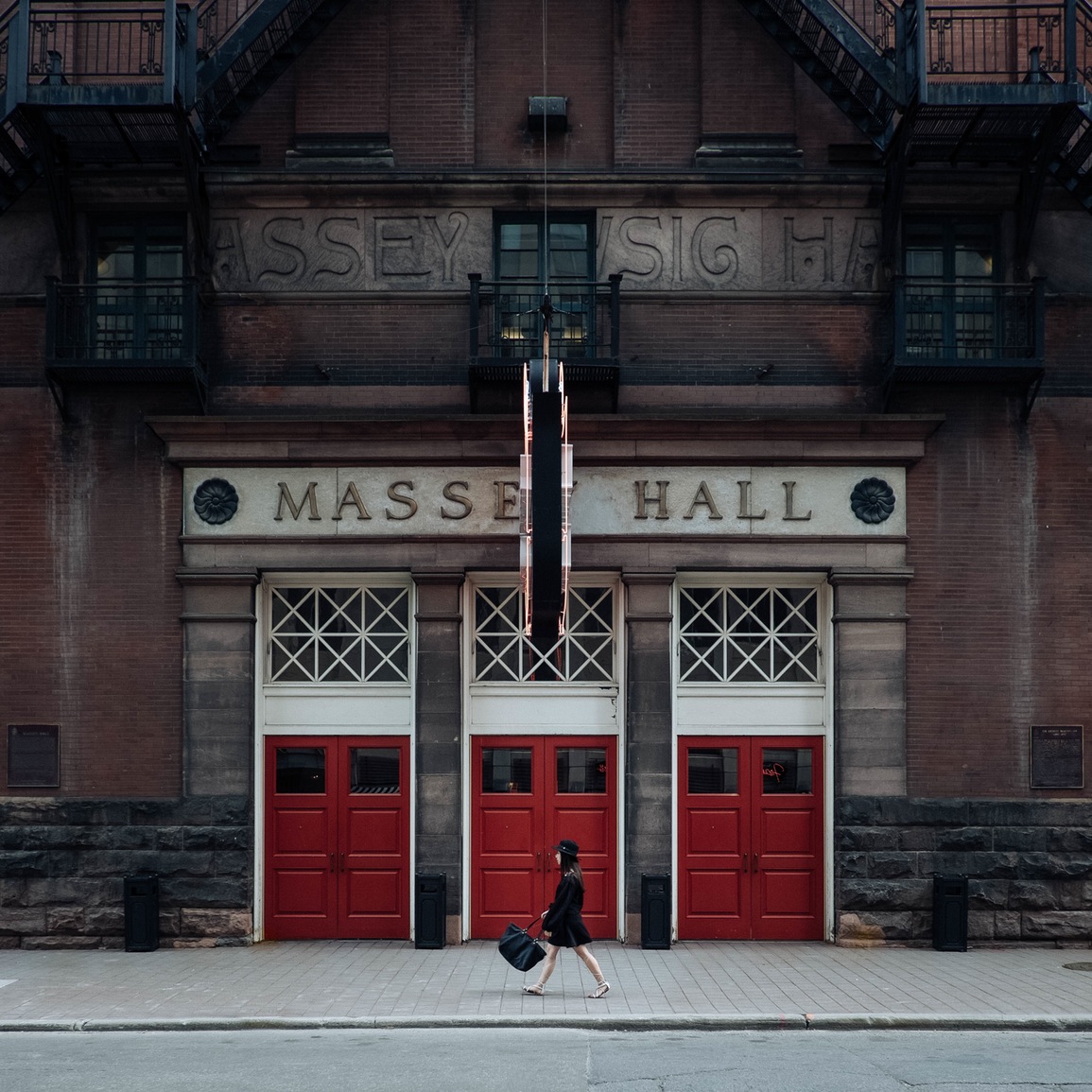 2.3 市场概述
Lorem ipsum
Lorem ipsum dolor sit amet, consectetuer adipiscing elit. Aenean commodo ligula eget dolor.
Market 
Overview
Lorem ipsum
Lorem ipsum dolor sit amet, consectetuer adipiscing elit. Aenean commodo ligula eget dolor.
Lorem ipsum dolor sit amet consectetur adipiscing elit. Donec luctus nibh sit amet sem vulputate, venenatis bibendum orci pulvinar nullam nec lorem
Lorem ipsum
Lorem ipsum dolor sit amet, consectetuer adipiscing elit. Aenean commodo ligula eget dolor.
2.4 行业痛点
Lorem ipsum
Lorem ipsum
Lorem ipsum
Lorem ipsum
如何解决
Curabitur elementum posuere pretium. Quisque nibh dolor, dignissim ac dignissim ut
Curabitur elementum posuere pretium. Quisque nibh dolor, dignissim ac dignissim ut
Curabitur elementum posuere pretium. Quisque nibh dolor, dignissim ac dignissim ut
Curabitur elementum posuere pretium. Quisque nibh dolor, dignissim ac dignissim ut
2.5 如何解决
Methods
Methods
Lorem ipsum dolor sit amet, consectetuer adipiscing elit. Aenean commodo ligula eget dolor.
Lorem ipsum dolor sit amet, consectetuer adipiscing elit. Aenean commodo ligula eget dolor.
METHOD
Methods
Methods
Lorem ipsum dolor sit amet, consectetuer adipiscing elit. Aenean commodo ligula eget dolor.
Lorem ipsum dolor sit amet, consectetuer adipiscing elit. Aenean commodo ligula eget dolor.
2.6 竞争对手分析
对手1
对手3
对手1
Lorem ipsum dolor sit amet, consectetuer adipiscing elit. Aenean commodo ligula eget dolor.
Lorem ipsum dolor sit amet, consectetuer adipiscing elit. Aenean commodo ligula eget dolor.
对手3
对手2
对手2
对手4
对手4
Lorem ipsum dolor sit amet, consectetuer adipiscing elit. Aenean commodo ligula eget dolor.
Lorem ipsum dolor sit amet, consectetuer adipiscing elit. Aenean commodo ligula eget dolor.
2.7 竞争优势
优势2
优势1
Lorem ipsum dolor sit amet, consectetuer adipiscing elit. Aenean commodo ligula eget dolor.
Lorem ipsum dolor sit amet, consectetuer adipiscing elit. Aenean commodo ligula eget dolor.
优势4
优势3
Lorem ipsum dolor sit amet, consectetuer adipiscing elit. Aenean commodo ligula eget dolor.
Lorem ipsum dolor sit amet, consectetuer adipiscing elit. Aenean commodo ligula eget dolor.
03.项目规划
Lorem ipsum dolor sit amet, consectetur adipiscing elit. Quisque ultrices venenatis ultrices. Duis et lectus sapien. Etiam tempor sodales gravida.
3.1 现如今发展状况
Lorem ipsum
Lorem ipsum
Lorem ipsum
Lorem ipsum
Lorem ipsum dolor sit amet, consectetuer adipiscing elit. Aenean commodo ligula eget dolor.
Lorem ipsum dolor sit amet, consectetuer adipiscing elit. Aenean commodo ligula eget dolor.
Lorem ipsum dolor sit amet, consectetuer adipiscing elit. Aenean commodo ligula eget dolor.
Lorem ipsum dolor sit amet, consectetuer adipiscing elit. Aenean commodo ligula eget dolor.
3.2 未来规划
前期工作
后期开展
未来规划
中期发展
Start
Finish
Donec luctus nibh sit amet sem vulputate venenatis bibendum orci pulvinar.
Donec luctus nibh sit amet sem vulputate venenatis bibendum orci pulvinar.
Donec luctus nibh sit amet sem vulputate venenatis bibendum orci pulvinar.
Donec luctus nibh sit amet sem vulputate venenatis bibendum orci pulvinar.
04.投资回报
Lorem ipsum dolor sit amet, consectetur adipiscing elit. Quisque ultrices venenatis ultrices. Duis et lectus sapien. Etiam tempor sodales gravida.
4.1融资需求
20%
10%
40%
30%
物资购买
人才培养
技术开发
品牌推广
Lorem ipsum dolor sit amet, consectetuer adipiscing elit. Aenean commodo ligula eget dolor.
Lorem ipsum dolor sit amet, consectetuer adipiscing elit. Aenean commodo ligula eget dolor.
Lorem ipsum dolor sit amet, consectetuer adipiscing elit. Aenean commodo ligula eget dolor.
Lorem ipsum dolor sit amet, consectetuer adipiscing elit. Aenean commodo ligula eget dolor.
4.2 财政预测
Lorem ipsum dolor sit amet, consectetur adipiscing elit. Quisque ultrices venenatis ultrices. Duis et lectus sapien. Etiam tempor sodales gravida.